SEO & SEMSadəcə 10 dəqiqə
SEO Google AdWords deyil100 axtarış  - 5 satış                           10 axtarış – 5 satış
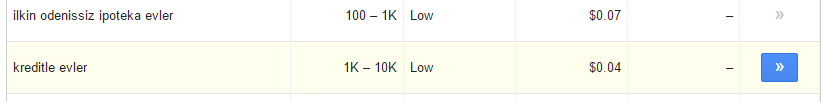 Mənə Keywords’lə gəl
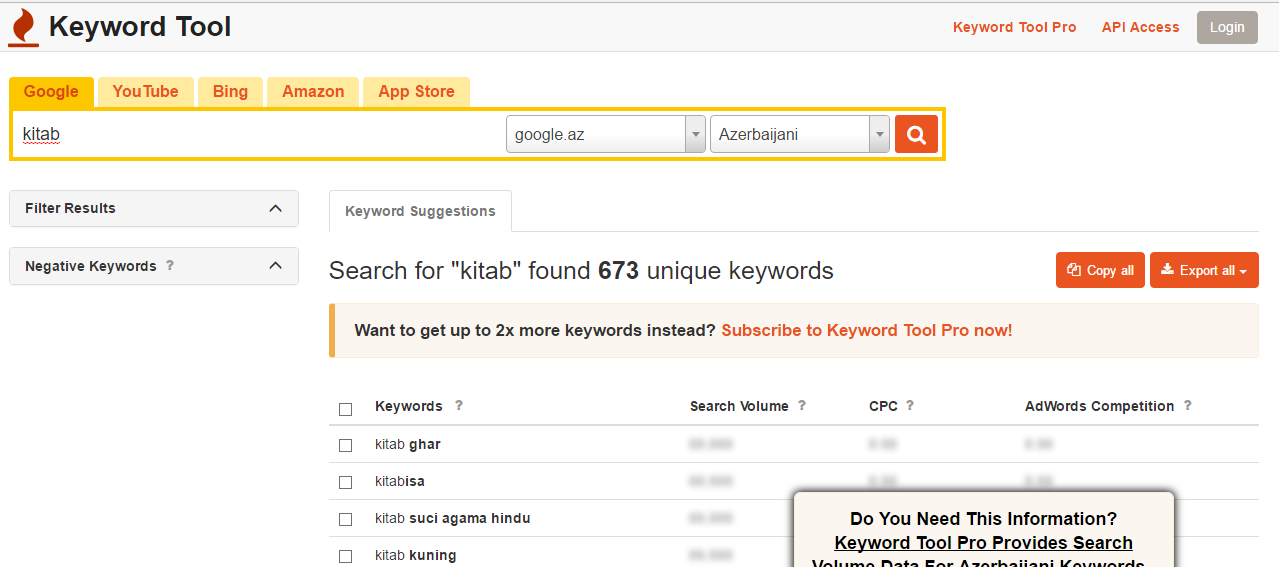 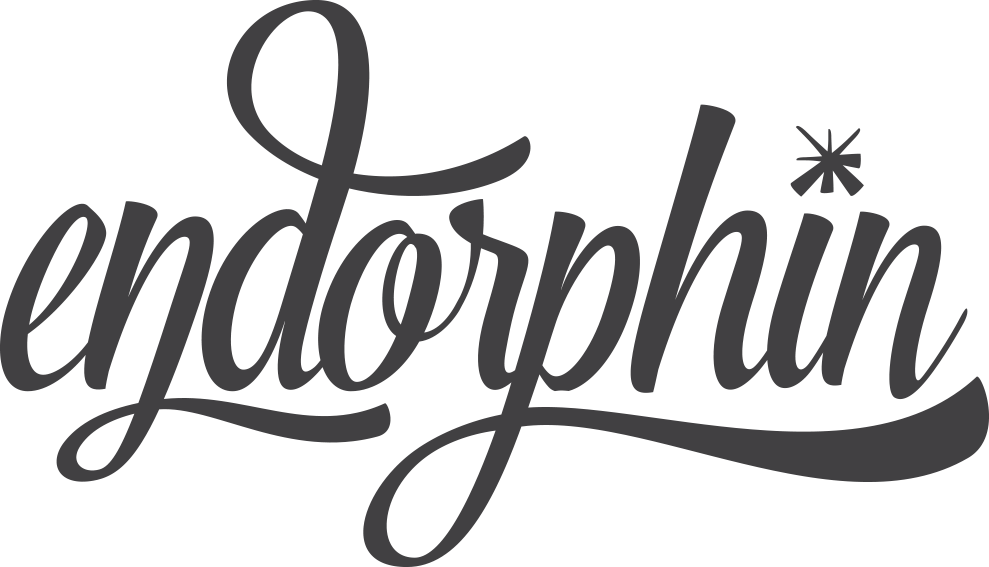 Mənə Keywords’lə gəl
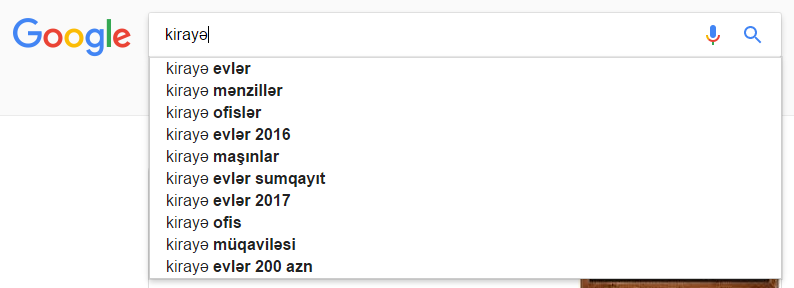 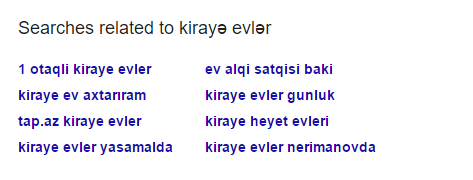 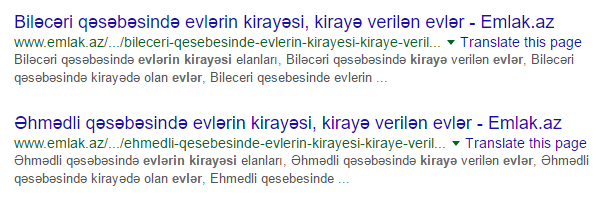 Keyword Planner
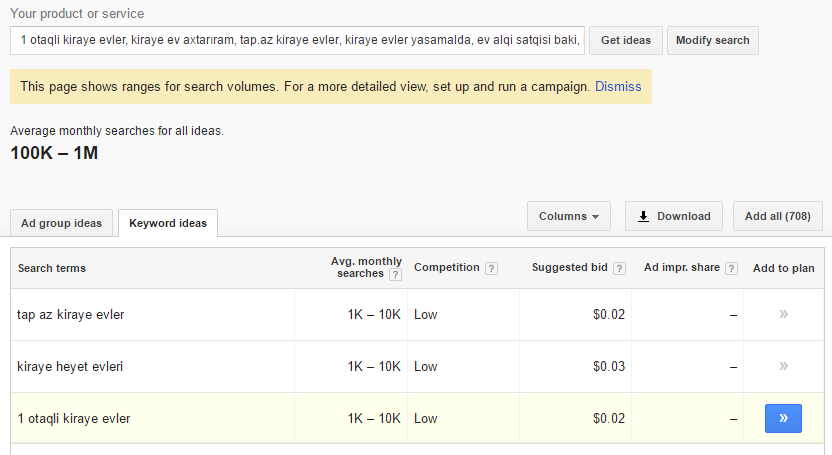 Mənə Keywords’lə gəl
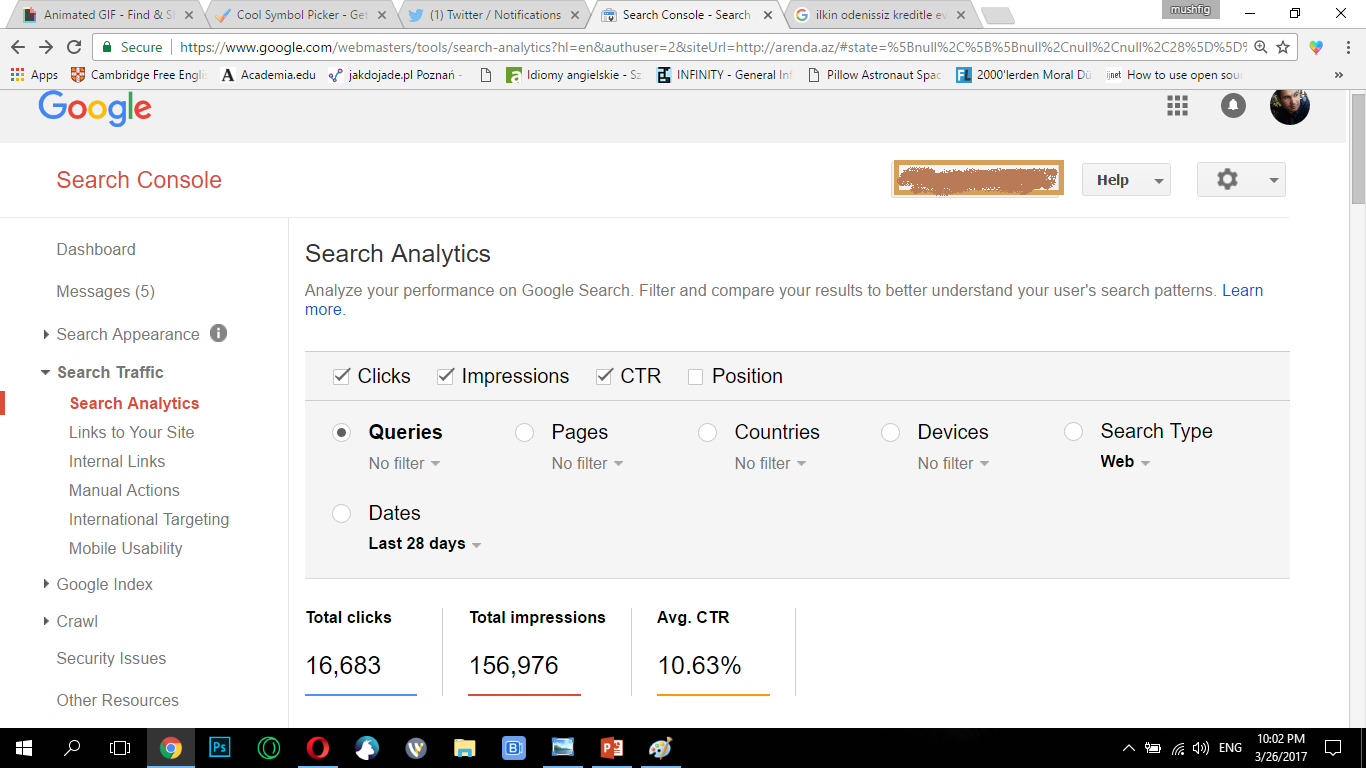 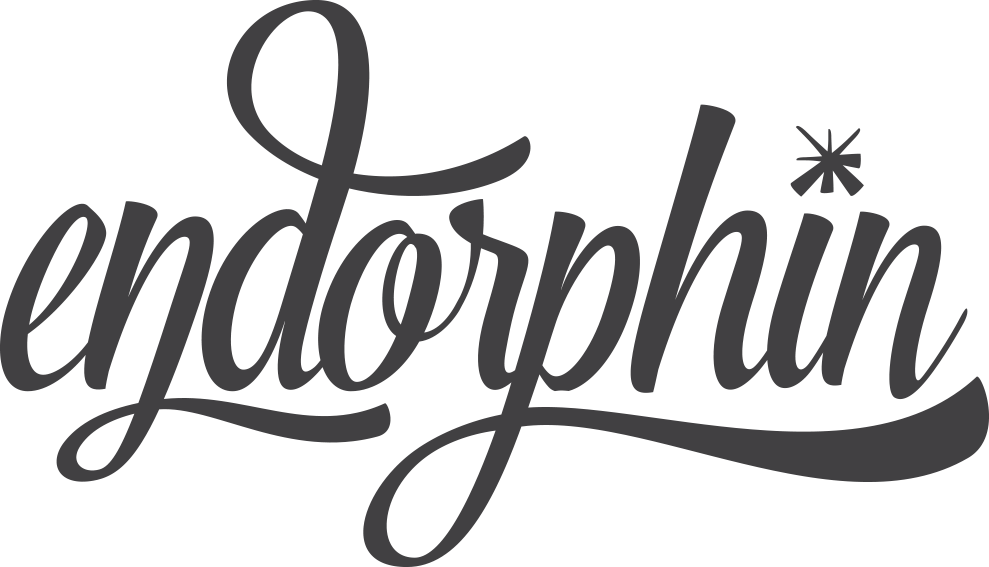 Mənə Keywords’lə gəl
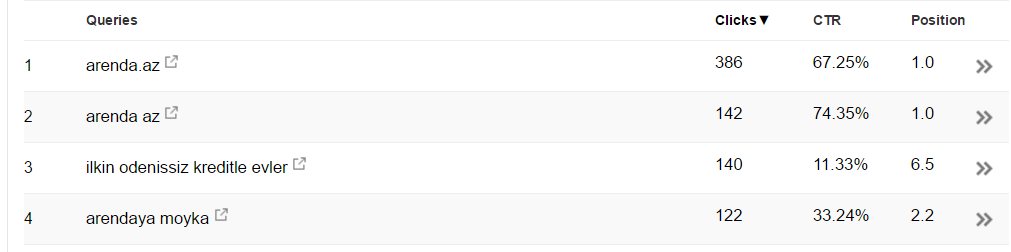 Mənə Keywords’lə gəl
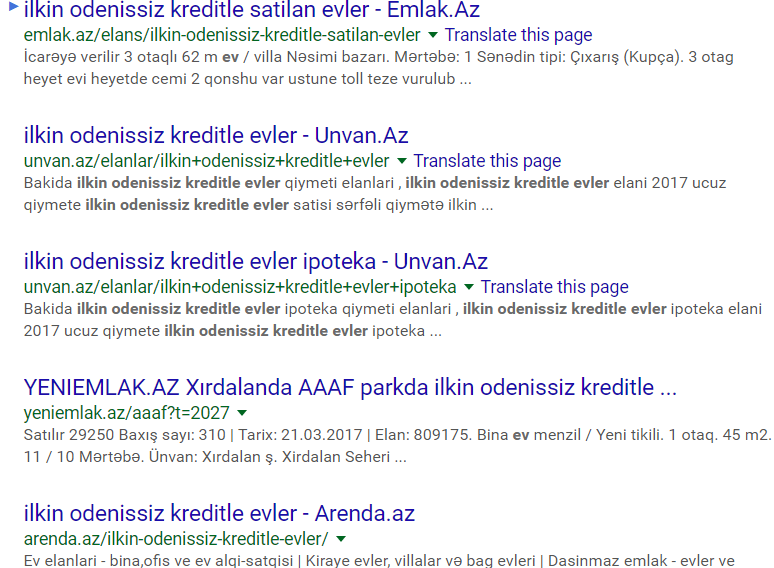 Pages
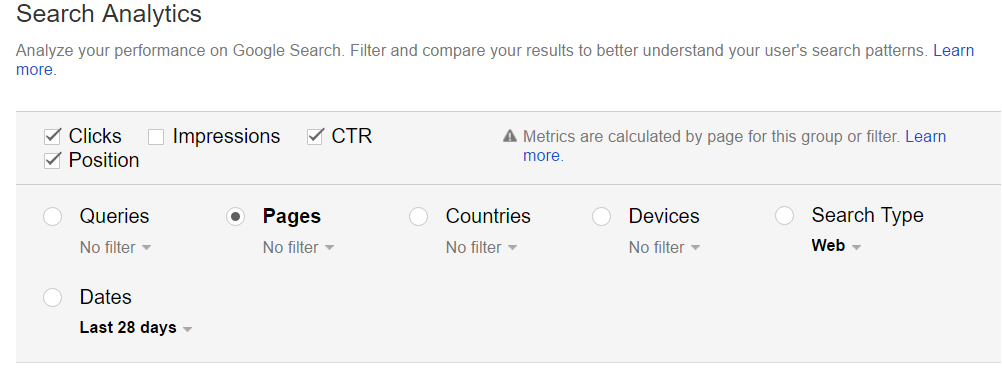 Pages
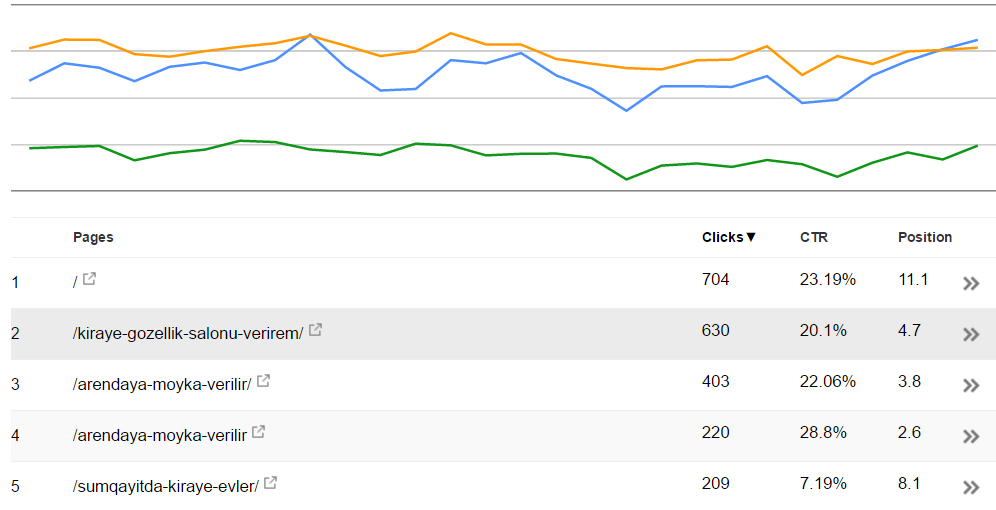 SEO-ya uyğun məqalə
Başlıq: max 66
Meta: max 160
Söz: min 300 (3 dəqiqədən az)
Açarsöz miqdarı: 4-5%
Dofollow və nofollow
Boşluq
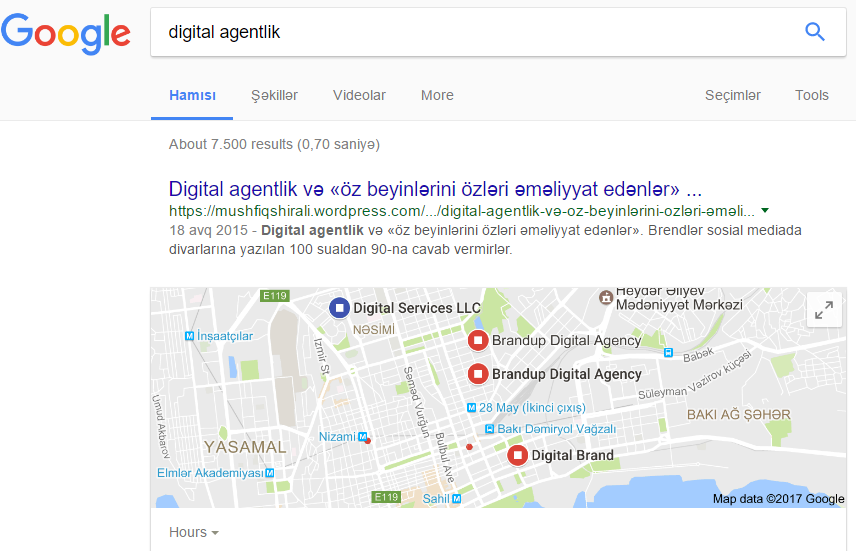 Təşəkkürlər
AdWords
Neqativ açarsözlər

Görüntülü reklam

Ucuz açar sözlər


Remarketing  100- 540 gün
Saytları özünüz seçə, sonradan çıxarda bilərsiniz

Negativ: Hədəf-sonuc, Bezmək